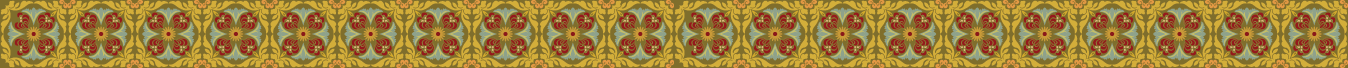 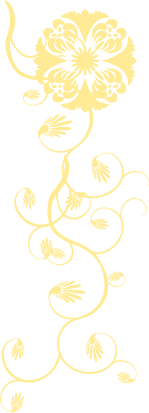 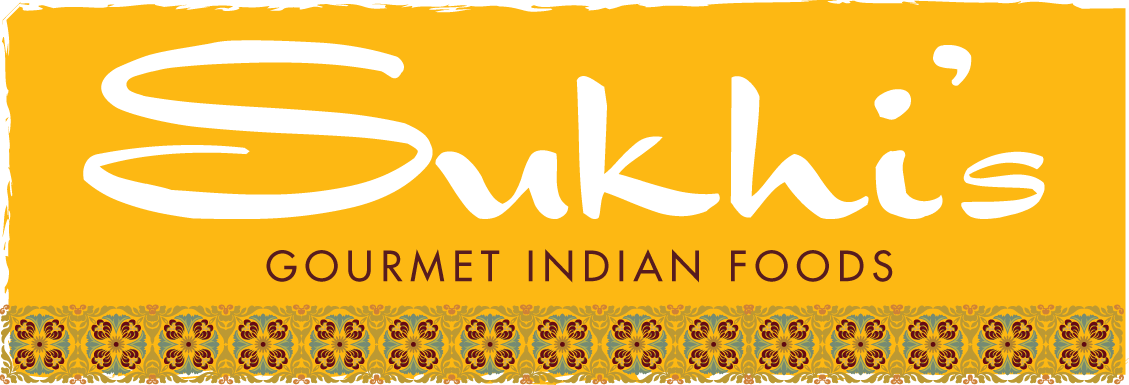 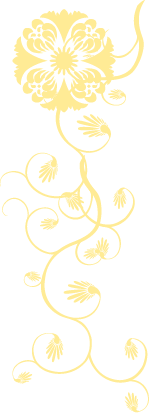 Preparing for a Buyer Meeting
Award Winning Indian Foods
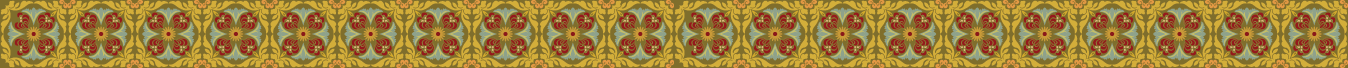 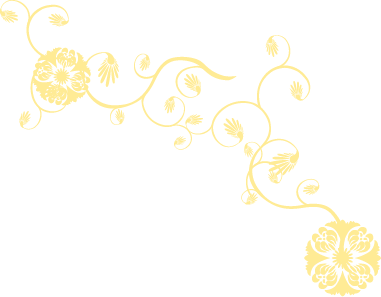 Agenda
Research and Prepare for the opportunity

     Pitfalls to Avoid

     Meeting tips

     Some examples
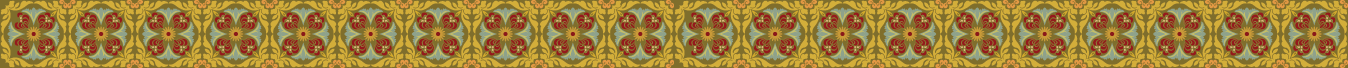 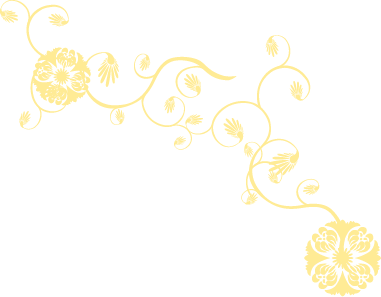 Research
Visit the Store – Study the Category

Product Mix

Pricing

Placement

Promotion

Distribution options to the Store- connect with potential distributors and brokers
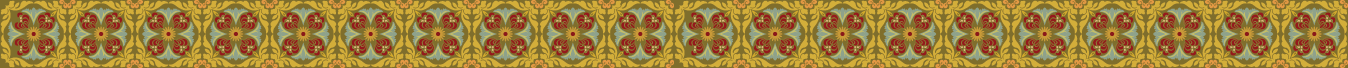 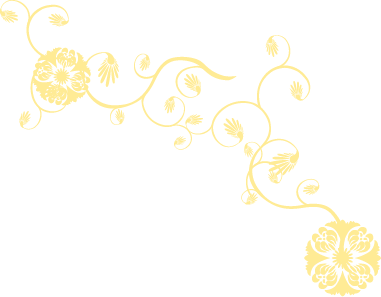 Prepare
What Product(s)?

Why should the buyer care?
Demand for your category?
Demand for your Product(s)?
Why is it different from what is there?

How will it get there? (Warehouse? Distributor?)

Pricing 

Where should it be Placed for success?

Promotion-  How will you build your consumer base?
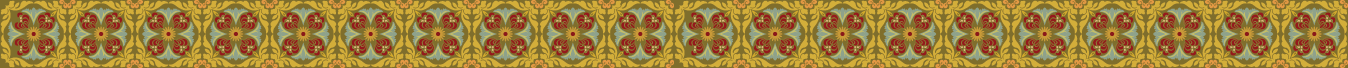 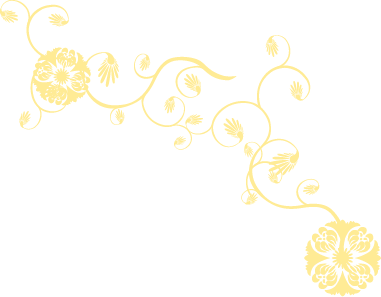 Pitfalls to avoid - Costing
Retailer Promo
Distributor Program
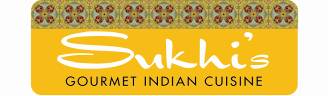 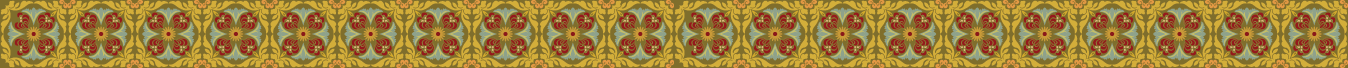 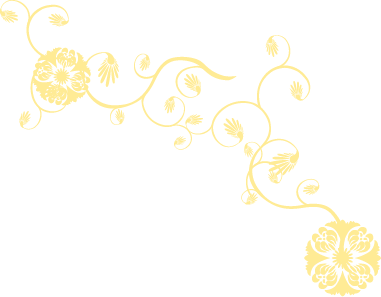 Pitfalls To Avoid:
Packaging
How much should you pack per case?
Big enough for application
Small enough to provide adequate turnover in distribution

Format of package?
-   Dry, Refrigerated or Frozen
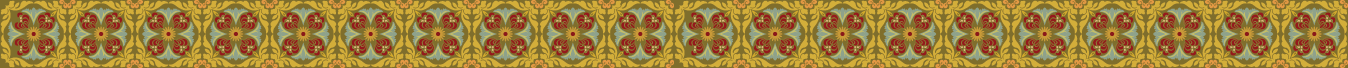 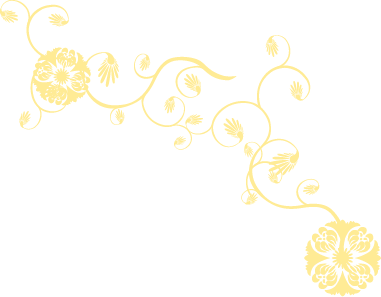 Before the Meeting
Know your numbers
Your Costs (production, warehousing, shipping)
Distributor Costs (spoilage, marketing)
Retailer Costs (Slotting, promotion, spoilage)
Know your consumer (is it at this retailer?)
Know the Value proposition – (why are you so special?)
Be prepared to prove it 
Data
Tasting
Education
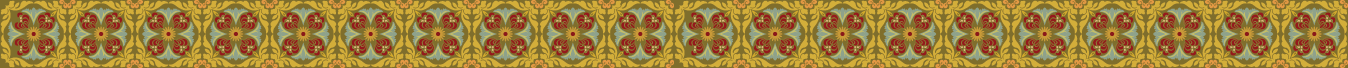 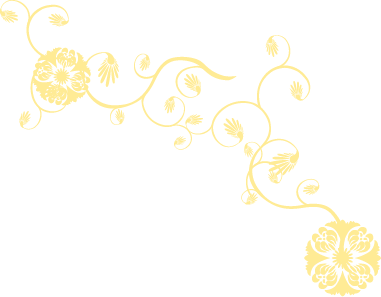 Take with you
A short presentation with key data points
Company, Product, Value Prop, Pricing, Ranking & Specs

Launch Date – ready to ship?

Samples – ready to taste – buyer has 20 minutes…
 
All  paperwork – Retailer & Distributor

Your story, passion and energy- Buyer’s look forward to it
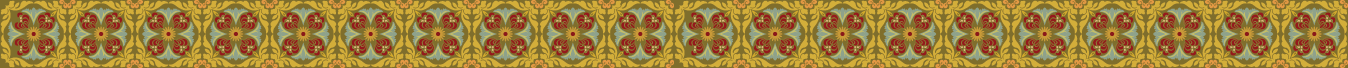 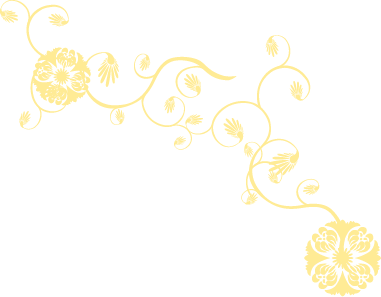 Meeting Tips
Be early.

Be prepared.

Put the best person forward – You! 

Propose your product and program with confidence.  You know your product!
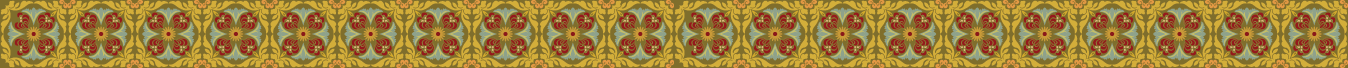 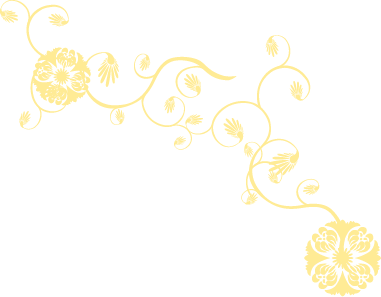 Pitfalls To Avoid:
Signing up for too much!
Scale with quality in mind

Reputation/Brand is at stake

Profitability at stake
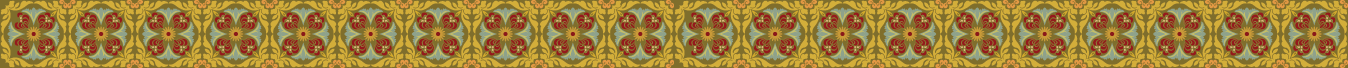 Product Info Template-example
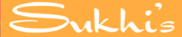 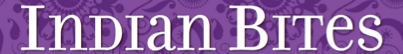 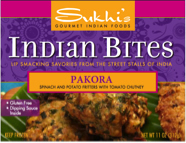 Frozen
Maximum Delivered Unit Cost To Distributor: $X.XX
Maximum Unit Cost : $X.XX
Suggested Retail Price (everyday) : $5.99
Everyday Gross Margin % (everyday): 41%
Promotional Support Program:  2 months Exclusive, we offer a scanback of 70 cents a unit, to hit holiday retail price of $4.50 with 38.5% margin
Exclusivity YES – 60 days
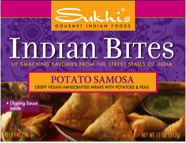 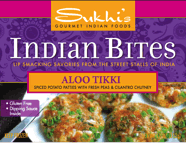 Appeals to the Gluten Free lifestyle
Ethnic Cuisine in the format America likes to eat 
Made in the USA by a family owned and operated  minority business.
The best thing to happen to appetizer door in years
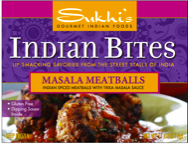 Vendor Contact Information (Manufacturer Company, Name, Email, Phone)
New Item form –example
Details, details details….
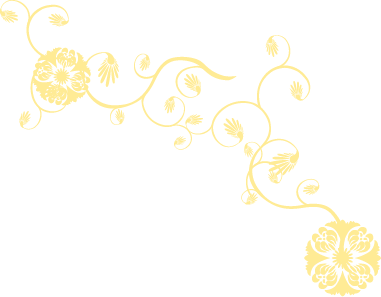 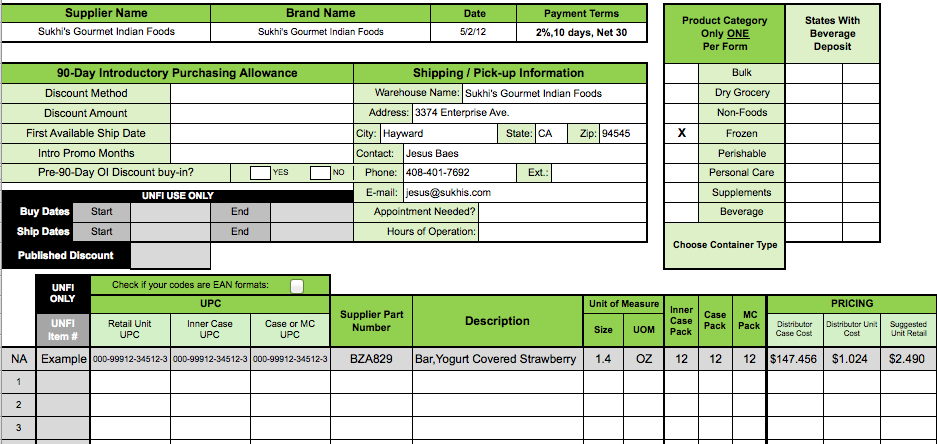 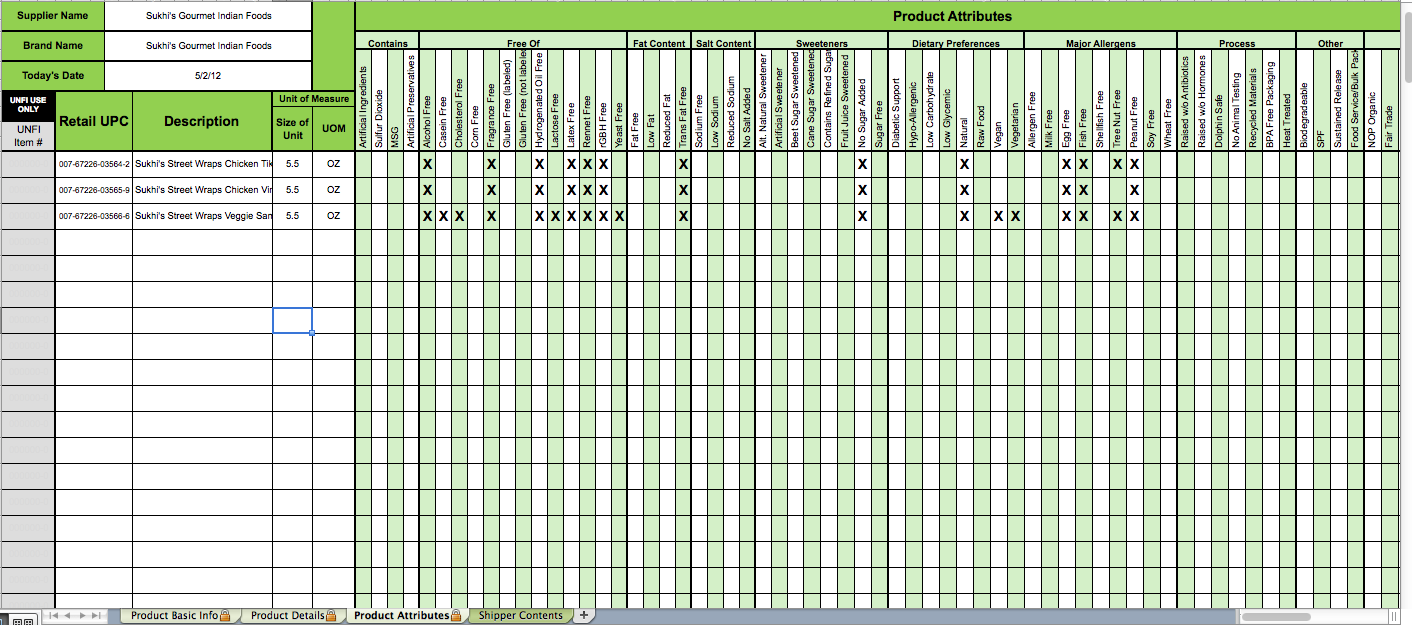 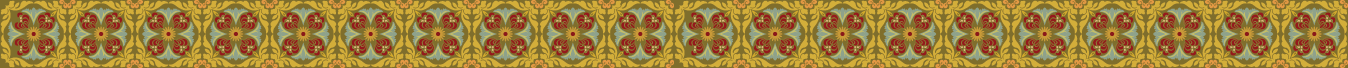 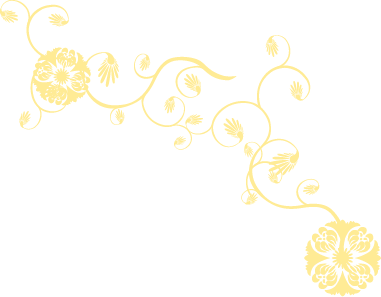 Spec Sheet-example
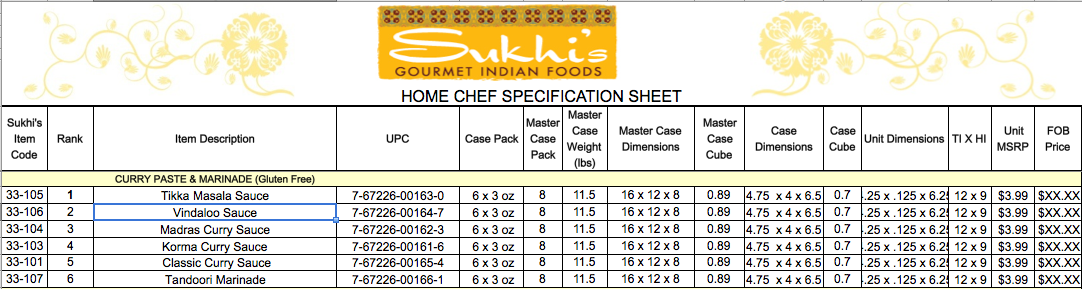 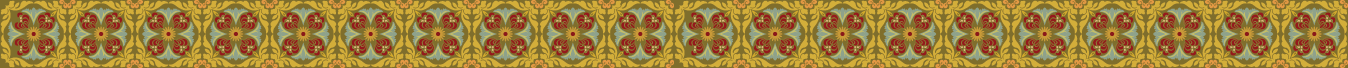 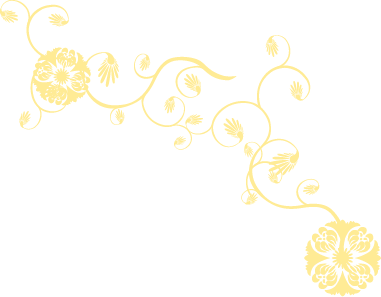 Questions?
Sanjog Sikand – sanjog@sukhis.com
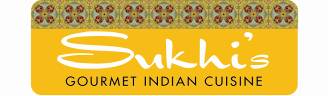 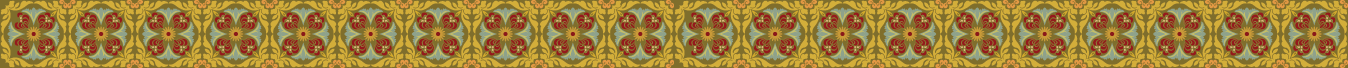